مصادر الطاقة و تحولاتها
عمل الطالب: ديلون الن 
باشراف المعلمة: شيرين قاقيش
مصادر الطاقة
هي موارد طبيعية نستخدمها في توليد الطاقة بصور مختلفة
مصادر الطاقة
( غير متجددة )

1- قابلة للانتهاء
2- كميتها محدودة
3- ملوثة للبيئة 
4- تحتاج الى ملايين السنين كي تتكون
( متجددة ) 

1- لا نهاية لها
2- صديقة للبيئة
مصادر متجددة
مصادر غير متجددة
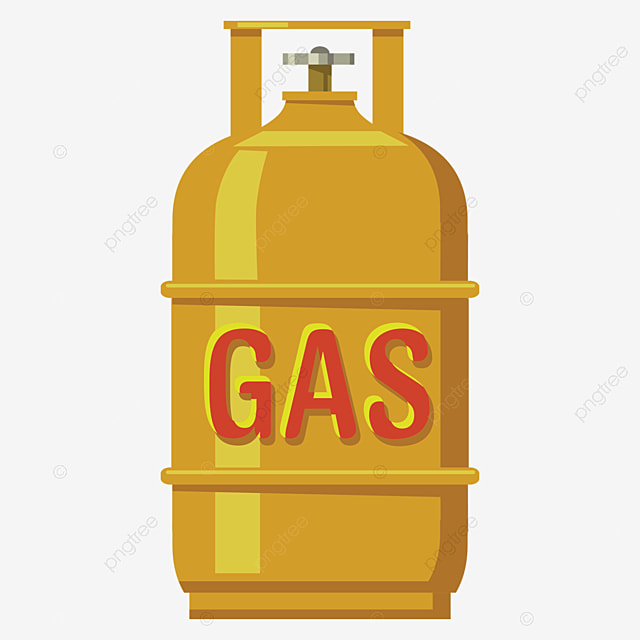 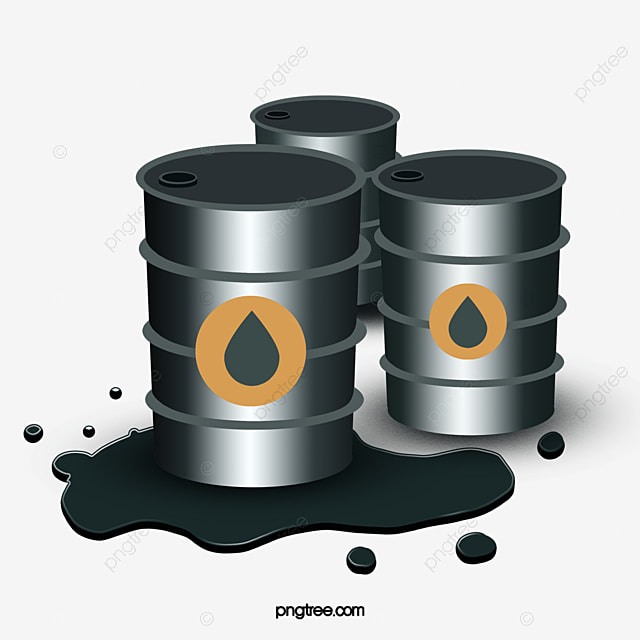 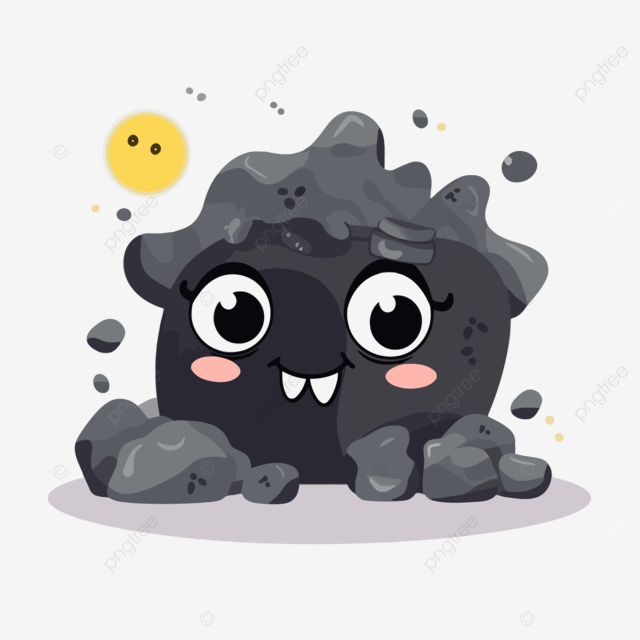 الوقود الاحفوري
يعد الوقود الاحفوري احد اهم مصادر الطاقة غير المتجددة ويتكون نتيجة دفن بقايا الكائنات الحية ( النباتية و الحيوانية) 
تحت طبقات القشرة الارضية,التي تعرضت لحرارة وضغط كبيرين قبل ملايين السنين. 
يشمل الوقود الاحفوري: النفط,الفحم الحجري,الغاز الطبيعي.
ويمكن الاستفادة من طاقته بعد حرقه بوجود الهواء.
كيف يتكون  الوقود الأحفوري؟
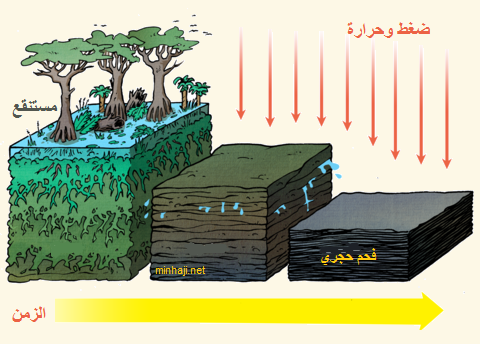 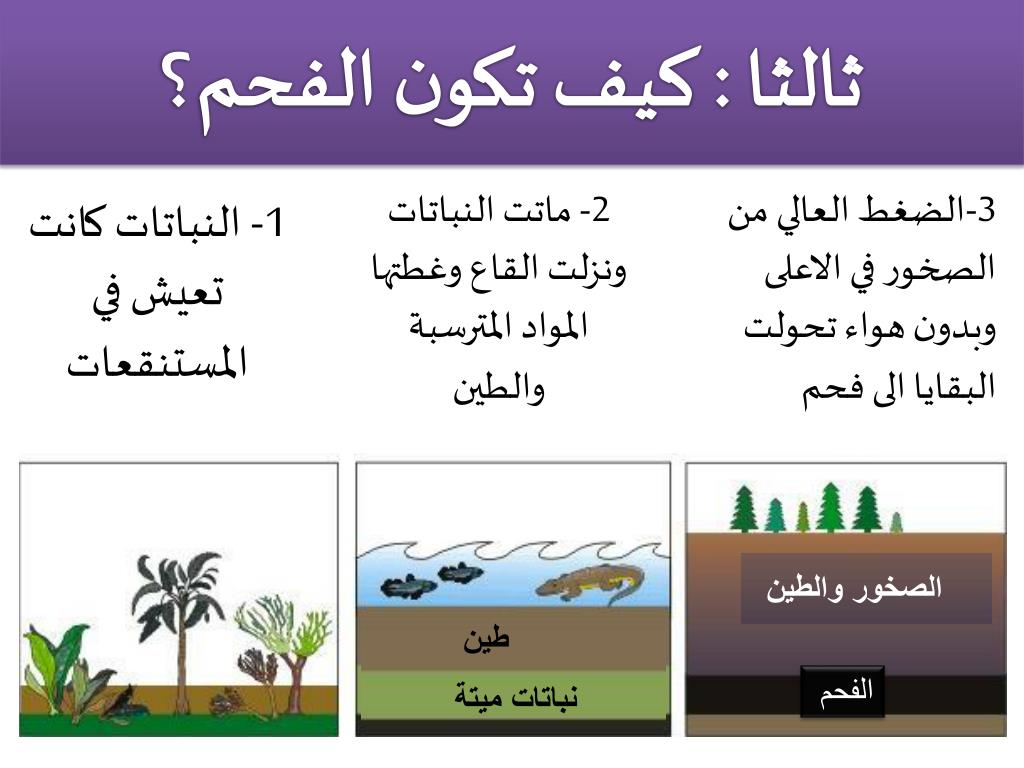 اشكال الطاقة
الطاقة الكهربائية
الطاقة الكيميائية
الطاقة الضوئية
الطاقة الحركية
الطاقة الحرارية
تتغير الطاقة من شكل الى اخر
طاقة اشعة الشمس
الخلايا الشمسية
تُحوُل
طاقة كهربائية
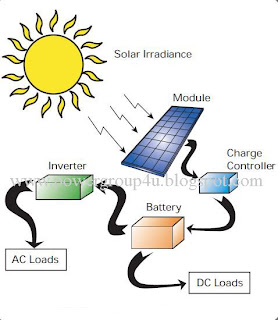 لنتختبر انفسنا
س1) اذكر انواع مصادر الطاقة؟ س2) عدد مصادر الطاقة المتجددة و غير المتجددة؟س3) كيف يتكون الوقود الاحفوري؟ س4) كيف تتحول الطاقة في المكواة؟س5) اختر الاجابة الصحيحة:احد مصادر الطاقة الاتية لا يلوث البيئة 1- الشمس          2- النفط            3- الفحم الحجري          4- الغاز الطبيعي
شكرا لحسن استماعكم